LA UCMH 
Y LA FCM ME 
POR LA EXCELENCIA
e
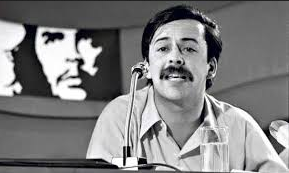 Seminario metodológico sobre el proceso de condecoraciones y títulos honoríficos.
DEPARTAMENTO DE CUADROS DE LA FCM ME.
NUEVAS REGULACIONES APROBADAS PARA EL SISTEMA DE CONDECORACIONES Y TÍTULOS  HONORÍFICOS partir de la Ley 17/78
Distinción “Por la Educación Cubana”
Medalla “José Tey”
Orden “Frank País” (Primer y Segundo Grado)
Orden “Carlos J. Finlay”
PROCEDIMIENTO PARA SU OTORGAMIENTO
Las comisiones temporales tienen como objetivo analizar y procesar todo lo relacionado con las propuestas de creación, otorgamiento y/o privación de las condecoraciones, títulos honoríficos y distinciones y elevarlo a la instancia correspondiente, por lo que entre sus funciones están las siguientes: 
Estudiar lo relativo a las condecoraciones, títulos honoríficos y distinciones.
Analizar e informar sobre los méritos de los presuntos candidatos.
Elaborar y tramitar las propuestas de otorgamiento y llevar el control de las mismas.
Instruir los expedientes de los que por alguna causa se les propone la privación del derecho al uso de la condecoración otorgada.
Las comisiones formularán sus presupuestos debidamente fundamentadas sobre la base de la valoración que hagan de los méritos de los candidatos y de las actividades que estos hayan realizado. Los rectores de los centros adscriptos al MES y Directores de las Unidades de Ciencia y Técnica tienen facultad para que decidir si se constituyen en sus centros las comisiones temporales o si se le asigna esta función a la Comisión de Cuadros. Las propuestas deberán ser consultadas con el Partido
Para el proceso de promoción y análisis de los candidatos para condecoraciones se crean comisiones temporales en las Direcciones Municipales y Provinciales de Educación, centros adscriptos, entidades de subordinación nacional al MINED, en los Centros de Educación Superior y de Investigaciones, así como en los Organismos de la Administración Central del Estado, para la formulación de las propuestas y análisis de los candidatos a la condecoración. En ningún caso las comisiones tendrán más de 7 miembros y deberán estar integradas por: 
Presidente (Jefe de la Entidad o en quien este delegue).
Secretario (compañero de la Unidad de Cuadros).
Otros dirigentes designados por el Jefe de la Entidad).
Podrán participar en calidad de invitados permanentes, representantes de las organizaciones políticas y de masas.
Antecedentes de La Distinción “Por la Educación Cubana”
Otorgada a educadores destacados de la República de Cuba o de otros países por méritos alcanzados durante su trayectoria laboral después de 10 años de trabajo. 
Fue instituida por la Ley No. 17 de la Asamblea Nacional del Poder Popular que establece el Sistema de Condecoraciones y Títulos Honoríficos de la República de Cuba y a tales efectos, el Consejo de Estado, en uso de las atribuciones que le están conferidas, aprobó los Decretos Leyes No. 30 de 1979 y No. 53 de 1982. 
Comenzó a otorgarse a partir del 13 de diciembre de 1989.
REQUISITOS PARA SU OTORGAMIENTO
Haber tenido una activa y destacada participación en el desarrollo educacional de nuestro país, con aporte al mismo.
Haber desarrollado una relevante labor en pro de la educación en la construcción del socialismo, considerada de importancia.
Haber desplegado significativamente labor en trabajos de organización escolar o administración en pro de la educación cubana, considerada de importancia decisiva y destacada.
Haber tenido una labor destacada o un aporte notable en el desarrollo de la educación cubana y haber contribuido igualmente de manera destacada con su experiencia al desarrollo de la educación en otros países.
Haber demostrado de manera significativa y continua, abnegación y dedicación en la formación de las nuevas generaciones.
A personalidades extranjeras que por sus méritos relevantes, se han destacado en la educación o que hubieran dado su contribución valiosa al desarrollo de la educación.
A organismos, organizaciones sociales o de masas u otras instituciones nacionales o extranjeras que se hayan destacado por su trabajo a favor de la educación.
Antecedentes de la “Medalla José Tey”
Honrosa condecoración que se otorga en Cuba por el Ministerio de Educación a destacados educadores de cualquier nivel de enseñanza en reconocimiento a los méritos adquiridos por estos durante el despliegue de su trayectoria laboral. Son merecedores de alcanzarla aquellos educadores que cuenten con 15 años de trabajo sostenido en la enseñanza o más. 
Toma el nombre de Pepito Tey, joven revolucionario cubano, alumno de la Escuela Normal para maestros de Santiago de Cuba, que consagró su vida a la lucha por la patria. Integró el Movimiento 26 de Julio y cayó combatiendo en el Levantamiento del 30 de noviembre de 1956.
REQUISITOS PARA SU OTORGAMIENTO
Haber tenido una activa y destacada participación en el desarrollo educacional de nuestro país, con aporte al mismo.
Haber desarrollado una relevante labor en pro de la educación en la construcción del socialismo, considerada de importancia.
Haber desplegado significativamente labor en trabajos de organización escolar o administración en pro de la educación cubana, considerada de importancia decisiva y destacada.
Haber tenido una labor destacada o un aporte notable en el desarrollo de la educación cubana y haber contribuido igualmente de manera destacada con su experiencia al desarrollo de la educación en otros países.
Haber demostrado de manera significativa y continua, abnegación y dedicación en la formación de las nuevas generaciones.
A personalidades extranjeras que por sus méritos relevantes, se han destacado en la educación o que hubieran dado su contribución valiosa al desarrollo de la educación.
A organismos, organizaciones sociales o de masas u otras instituciones nacionales o extranjeras que se hayan destacado por su trabajo a favor de la educación.
Antecedentes de “Orden Frank País”
Orden Frank País se otorga a ciudadanos cubanos y extranjeros, en reconocimiento a méritos extraordinarios adquiridos en la educación, o que hayan contribuido de manera relevante y abnegada a la formación integral y educacional de los ciudadanos, o que hayan hecho aportes valiosos al desarrollo de la educación. Se otorga a personas que estén vinculas a la educación por más de 25 años. Toma el nombre de Pepito Tey, joven revolucionario cubano, alumno de la Escuela Normal para maestros de Santiago de Cuba, que consagró su vida a la lucha por la patria. Integró el Movimiento 26 de Julio y cayó combatiendo en el Levantamiento del 30 de noviembre de 1956.
Se confiere en dos grados, o sea de Primer Grado y de Segundo Grado, en atención a los méritos que se reconozcan.
Antecedentes de “Orden Frank País”
Orden Carlos J. Finlay. Orden que concede el Consejo de Estado de la República de Cuba a personalidades nacionales y extranjeras, así como a colectivos científicos por sus méritos y aportes al desarrollo socio económico de Cuba. 
Además se concede a ciudadanos cubanos y extranjeros en reconocimiento a extraordinarios méritos por valiosos aportes al desarrollo de las ciencias naturales o sociales, a actividades científicas o de investigación que hayan contribuido de forma excepcional al progreso de las ciencias y en beneficio de la humanidad, y en especial, a la preservación y mejoramiento de la salud y bienestar del pueblo.
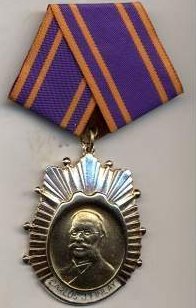 REQUISITOS PARA SU OTORGAMIENTO
A los trabajadores de la educación por: 
Haber contribuido significativamente a la organización científica y al desarrollo del Sistema Educacional.
Haber hecho aportes relevantes en la elaboración de libros de textos, publicaciones u otros materiales de importancia sobresaliente.
Haber realizado un trabajo cotidiano que sobresalga por su dedicación abnegada.
Haber realizado un acto heroico de salvar vidas o bienes en el ejercicio de su función educadora.
A otros trabajadores que hayan realizado un aporte valioso o acumulan méritos verdaderamente extraordinarios que incidan en la educación, aún cuando no se hallen vinculados a los organismos educacionales.
A personalidades extranjeras que por sus méritos relevantes, se han destacado en la educación o que hubieran dado su contribución valiosa al desarrollo de la educación.
A organismos, organizaciones sociales o de masas u otras instituciones nacionales o extranjeras que se hayan destacado por su trabajo a favor de la educación.
REQUISITOS PARA SU OTORGAMIENTO
También se otorga a instituciones y a colectivos de trabajadores cubanos y extranjeros por análogos motivos. 
Para cada propuesto deberán consignarse los siguientes datos: 
Grado Científico, si lo posee en algún de los dos niveles establecidos.
Categoría Científica y Docente, según se posean por persona propuesta. Se significara la condición de Profesor Adjunto, de ocupar cargo de investigador o dirigente científico.
Especialidad en la que se ha destacado en su trabajo científico.
Resultados científicos principales y la contribución que representa y por quiénes han sido reconocidos.
Publicaciones de libros y revistas, tanto nacionales e internacionales.
Participación en eventos científicos nacionales e internacionales.
Premios recibidos por la persona propuesta en los niveles de FORUM de Ciencia y Técnica y los premios internacionales que se ha hecho acreedora dicha persona.
Participación en la formación de investigadores y otros profesionales.
Puede ser otorgado con carácter póstumo. 
Se confecciona en metal con baño de oro.
CONCLUSIONES
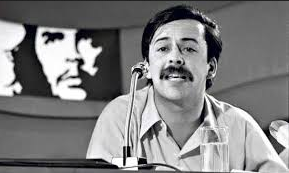 PROCEDIMIENTO  PARA PROPONER PROFESORES PARA SER  CONDECORADOS  EN LA FACULTAD.
Las  propuestas aprobadas se resumen por el Departamento de Cuadros y se elevan  a la Dirección  de Cuadros de la Universidad.
La Dirección de Cuadro de la Universidad recibe las propuestas de las Facultades, así como el listado resumen (Impreso y digitalizado ) y elabora  el resumen final que se presentará a la Comisión de Cuadro del Rector .
Los casos aprobados se elevan al organismo superior para su tramitación con el nivel correspondiente.
ES IMPORTANTE SABER QUE:
Este proceso se realizará  por el Jefe de Dpto. Docente  de forma secreta, los profesores no son informados del proceso.
 No se informan por los organismos superiores los resultados o motivos en caso de denegarse.  
Previamente el  Jefe de Dpto. debe pedir al profesor las fotocopias  de las medallas otorgadas 
Las propuestas deben ser  bien fundamentadas y tener  la calidad que se requiere, ser claras, precisas, sin errores ortográficos,  y ajustarse al espacio  que esté dispuesto para ello.
La fundamentación se hará  a partir de la última condecoración recibida  hasta la actualidad.
 
No serán analizadas las propuestas  que no cumplan las normas establecidas.
 
No debe proponerse un profesor para dos condecoraciones, se debe esperar por lo menos 2 años para una nueva propuesta.